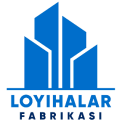 “Бир марталик қоғоз идишлар ишлаб чиқариш"
Лойиҳа тавсифи
Лойиҳа манзили
Лойиҳанинг иқтисодий кўрсаткичлари
Лойиҳанинг харажатлар тақсимоти
Қашқадарё вилояти, Шахрисабз шахри
Бозор иқтисодиёти шароитида кичик    
   бизнес субъектларининг ишлаб чиқараётган маҳсулотлари ҳажми йилдан-йилга ортиб  
  бормоқда, шу жумладан,
Бир марталик қоғоз идишларга бўлган талаб доимий юқори ва барқарордир. Ушбу лойиҳанинг 1 йиллик ўртача қуввати қуйидагича:
9 676 млн. дона қоғоз стакан
6 912 млн. дона қоғоз тарелка
Бир марталик қоғоз идиш
Ўз-ўзини қоплаш (PP)
Бино қуриш
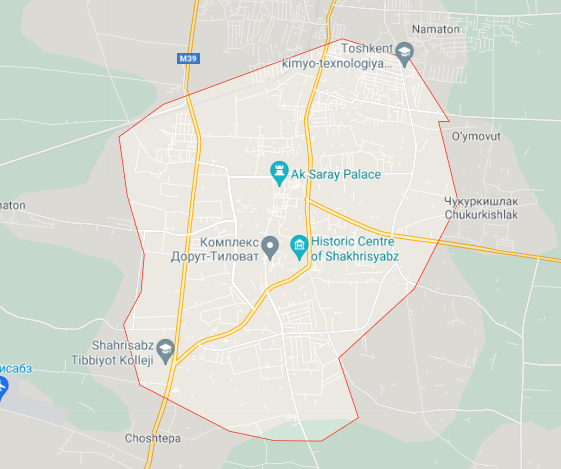 150 млн.
  сўм
29 ой
Ички даромадлилик даражаси(IRR)
Соф жорий қиймат (NPV)
Бошқа харажатлар
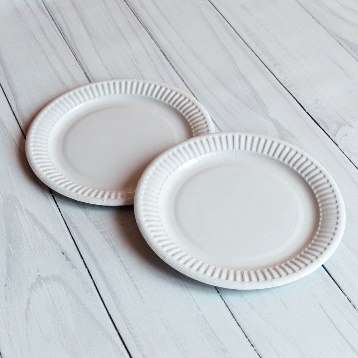 Ускуналар
249,9 млн.
   сўм
502,3 млрд
     сўм
174 млн.
   сўм
39%
Зарарсизлик нуқтаси (BEP)
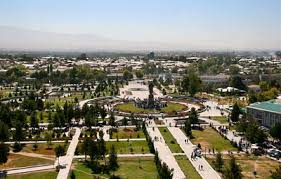 51%
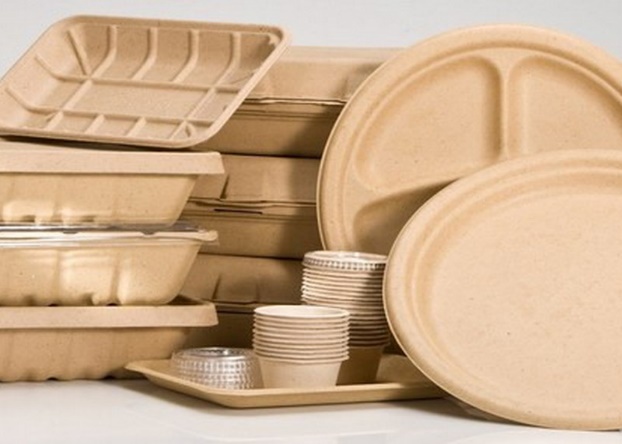 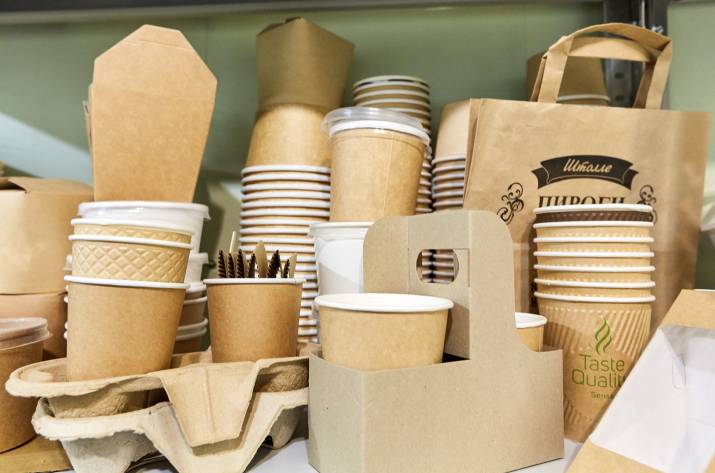 Ишчи ўрин сони
Ўз маблағи
5 нафар
324
Лойиҳа қиймати
МЛН.СЎМ
573,9
Ишга тушиш вақти
Банк кредити
МЛН.СЎМ
2021-2022
249,9
МЛН.СЎМ